Photosynthetic pigments And photosystems
What is photosynthesis:
Photosynthesis is an oxidation-reduction process carry on in chloroplast by which organic compounds are synthesized.
Photosynthesis is the link between biotic and abiotic environment.
Photosynthesis occur within the variety of single celled organisms as well as in plant cells.
Photosynthesis is a biological process by which energy contained within the light is converted into chemical energy.
What are pigments:
Pigments are molecules that absorb specific wavelengths(energies) of light and reflect e colored; the color we see is the net effect of all the light reflecting back at us.
Seasonal changes in the relative synthesis of different pigments accounts for color changes in leaves during autumn.
Pigments are the vital components of the machinery of photosynthesis, the most important pigment being chlorophyll.
Photosynthetic pigment:
“A photosynthetic pigment(accessory pigment, chloroplast pigment, antenna pigment) is the pigment that is present in chloroplast or photosynthetic bacteria and captures light energy necessary for photosynthesis”
                                                   OR
“Substance or compound which absorb visible light spectra known as photosynthetic pigment”
Function of pigments in plants:
Primary function of pigments is photosynthesis.
Uses green pigment chlorophyll along with several red and yellow pigments.
Help to capture as much light as possible.
Others function include attracting insects to flowers to encourage pollination.
Some pigments act as substrate for hormones.
They also play anti-oxidant roles.
Pigments in plants:
Principal pigments:
Chlorophyll
Bacteriochlorophyll
Carotenoids(b-carotenes, xanthophyll)
Anthocyanins
Betalins
Accessory pigments:
Phycobilins (phycocyanin, phycoerythrin)
Chlorophyll b,c,d,e
Chlorophyll:
Primary pigment in plant.
Found in the mesosomes of cyanobacteria as well as in the in the chloroplast of algae and plants.
It’s name is derived from the Greek words “Khloros” means “Pale green” and “phyllon” means “leaf”.
It absorb light most strongly in the blue portion of electromagnetic spectrum as well as the red portion.
Reflects green color.
Chlorophyll serve as fuel to photosynthesis.
Chlorophyll and photosynthesis:
Autotrophic process; plants and plant-like organisms make their energy (glucose) from sunlight.
Stored as carbohydrate in their bodies.



Makes organic molecules out of inorganic materials (carbon dioxide and water).
It begins all food chains webs. Thus all life is supported by this process.
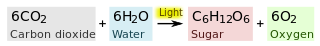 Chlorophyll.a
Most abundant pigment in the plants.
Chlorophyll a absorbs light with wavelength of 430nm(blue) and 662nm(red).
It reflects green light strongly so it appears green to us.
The molecular structure of chlorophyll a consist of chlorin ring, whose four nitrogen atoms surrounds a central magnesium atom.
Chlorin ring is a heterocyclic compound derived from the pyrrole.
Side chains are attached to the chlorin ring of the various chlorophyll molecules.
Different side chains characterize each type of chlorophyll molecule and alters the absorption spectrum of light.
Chlorophyll a has long hydrophobic tail which anchors the molecule to other hydrophobic proteins in the thylakoid membrane of the chloroplast.
Hydrophobic phytol chain allow it to be embedded in a lipid membrane.
The rest of the structure called a tetrapyrrolic ring outside of the membrane.
The metal at center have variable oxidation states.
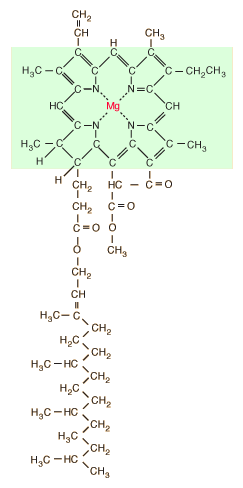 Chlorophyll b
Structure similar to that of chlorophyll a.
It absorbs light of 453nm and 642 maximally.
It helps to increase the range of light a plant can use for energy.
Difference from chlorophyll a being the replacement of methyl group with a CHO.
It occurs in all plants, green algae and some prokaryotes.
Maximum absorption of red and blue region and reflects green light.
Chlorophyll b
Chlorophyll a
The chemical formula for chlorophyll a is C₅₅H₇₂O₅N₄Mg.
The ¾ of total chlorophyll in plants are chlorophyll a.
Chlorophyll a is present at reaction center of antenna array.
Solubility of chlorophyll a is low in polar solvents.
Molecular weight of chlorophyll a is 839.51g/mol.
The chemical formula for chlorophyll b is C55H70MgN4O6.
The ¼ of total chlorophyll in plants are chlorophyll b.
Chlorophyll b regulates the size of antenna.
Solubility of chlorophyll b is high in polar solvents.
Molecular weight of chlorophyll b is 907.49g/mol.
Chlorophyll a
Chlorophyll b
Absorb violet blue and orange-red light from the spectrum.
Around1-2 micrometer size particles are ingested.
Chlorophyll a contains a methyl group in the third position of it’s chlorin ring.
Chlorophyll a is the principal pigment that captures sunlight for photosynthesis.
Absorb orange-red light from the spectrum.
Around0.1-0.2 micrometer size particles are ingested.
Chlorophyll b contains an aldehyde group in the third position of it’s chlorin ring.
Chlorophyll b is the accessory pigment that collects sunlight and pass into chlorophyll a.
Bacteriochlorophyll:
They occur in various photosynthetic bacteria.
Groups that contain Bacteriochlorophyll contain photosynthesis but do not produce oxygen.
They use wavelength of light not absorbed by plants or cyanobacteria.
Replacement of Mg2+ with protons with bacteriophaeophytin; the phaeophytin form.
They include purple and green sulphur bacteria.
They were discovered by Vein Neil in 1932.
Bacteriochlorophyll in bacteria performs the same function as chlorophyll in plants.
They absorb the light of longer wavelengths than chlorophyll.
The position of absorption maximum is observed in the red or infra-red region and depends on the type of bacteriochlorophyll and it’s protein environment.
Carotenoids:
They are completely hydrophobic and exist in lipid membranes.
Carotenoids absorbs maximally between 460nm and 550nm and appear red, orange or yellow to us.
Color of carotenoids as familiar as the fall color of leaves.
They are also called as tetrapenoids.
Carotenoids seems to be protecting the plant from free-radicals formed from ultra-violet or other radiation.
Role of carotenoids:
Attract pollinators and seed dispersers.
Substrate for hormones
Antioxidant roles.
Absorb light energy for use in photosynthesis.
Provide photoprotection via non-photochemical quenching.
 Accessory photosynthetic pigment in periods of low light.
Classification of carotenoids:
Carotenoids are classified into two main groups:
Carotenes
Xanthophylls
1. Carotenes:
                    Carotenes do not contain oxygen and are associated with more of an orange pigment.
An important role in helping plant growth.
Beta-carotene and lycopene fall under the category of carotenes.
Beta-carotenes:
Beta-carotene comes from the Greek beta and Latin carota.
Beta-carotene is a carotenoid and an antioxidant.
It is converted into vitamin A, an essential vitamin.
Vitamin A is toxic at high level.
Beta-carotene is might slow cognitive decline.
Beta-carotene might help older people retain their lung strength as they age.
It is the yellow/orange pigment that gives vegetables and fruits their rich colors.
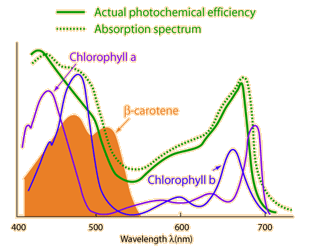 Lycopene:
Plant nutrient with antioxidant properties.
Lycopene has been linked to health benefits ranging from heart health to protection against sunburns and certain type of cancers.
High blood levels of lycopene may also add years to the lives of people.
It gives red and pink color to the fruits such as tomatoes, watermelon.
2. Xanthophylls
They are essentially oxidized carotenoids.
They are usually red and yellow and are fat soluble and do not absorb energy.
Xanthophylls and carotenes are similar in structure but xanthophyll contain oxygen atoms but carotenes are purely hydrocarbons.
Due to presence of oxygen xanthophylls are considered to be more polar.
Food that fall under the category of xanthophylls include kale, spinach, pumpkin, egg yolks.
Anthocyanins:
They are water soluble flavonoid pigments.
Color appear as red to blue.
Hve purple color and are present in vegetables.
They attract pollinators and act as seed dispersers.
Repel predators and protect cells from damage by excess light.
Improve plant tolerance to stress.
Anthocyanins are found in cell vacuoles.
They have a protective role in plants against extreme temperatures.
Anthocyanins may protect photosynthetic tissues against photoinhibition.
Absorbance of blue-green light by anthocyanins reduces light available to chlorophyll a.
It’s not directly involved in photosynthesis.
At low light levels the green leaves are most efficient at photosynthesis.
Anthocyanins protect leaves from the stress of photoinhibitory light fluxes by absorbing the photons otherwise be intercepted by chlorophyll b.
They develop in the late summer in the sap of leaf, resulting from complex interactions of factors inside or outside the plant.
Betalins:
Class of red and yellow tyrosine derived pigments.
Found in the plants of carryophyllales where they replace the anthocyanin pigment.
They are most often noticeable in the petals of flowers but may color the fruits, leaves, stems, and roots of the plant they contain them.
They include pigments such as those found in beets.
The name betalin from the Latin word of the common beet from which betalins were extracted.
Deep red color of the beets is due to the presence of betalin pigments.
Categories of betalins:
Betacyanin:
           Include reddish to voilet betalin pigments. Among the betacyanins present in plants include betanin, isobetanin, neobetanin, probetanin.

Betaxanthins:
         Those betalin pigments which appear yellow to orange. Among the betaxanthins present in plants include vulgaxanthin, miraxanthin, indicaxanthin.
Phycobilins:
They are water soluble pigments.
Found in the stroma of the chloroplast. Also found in the algae and cyanobacteria.
Phycobilins collect energy from the sun and passes this energy to the primary pigment, which is the chlorophyll.
In prokaryotes such as cyanobacteria they are found in the cytoplasm.
Light energy they absorb is essential for the production of organic molecules by the process of photosynthesis.
Phycobilins that are covalently linked to the proteins are reffered to as phycobiliproteins which serve as chromophore.
Phycobiliproteins are aggregated in a highly ordered protein complex called a phycobilisomes.
Phycobilisomes are attached to the cytosol face of the thylakoid.
Two classes include:
 1.  Phycocyanin
 2.  Phycoerythrin
Phycocyanin:
They are found in the cyanobacteria, giving them their misleading common name of blue-green algae.
They are water soluble and blue in color.
Consist of alpha and beta subunits.
Most phycocyanins are present as a trimmer.
Each polypeptide chain of phycocyanin consist of apoprotein and chromophore with a ring opening tetra-pyrrole structure.
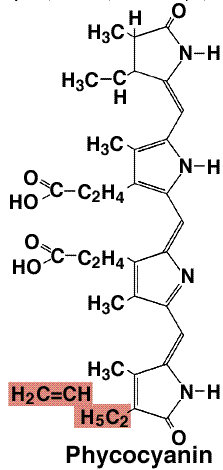 Phycoerythrin:
Red protein pigment complex produced by the light harvesting phycobiliprotein family accessory to the main chlorophyll pigments responsible for photosynthesis.
Phycoerythrins are composed of monomers, usually organized in disk-shape trimmer or hexamer.
In phycoerythrin family the most known phycobilins are phycoerythroblin; the typical phycoerythrin acceptor chromophore.
Photosystem 1 and 2 are the places where light reaction is carried out 
These are present in the thylakoid membranes of the chloroplast
PHOTOSYSTEM 1 AND PHOTOSYSTEM2
The two main multi-subunit membrane protein complexex differ in their absorbing wavelength
Where the photosystem 1 or PS1 absorbs the longer wavelength of light which is 700 nm
While the photosystem 2 or PS2 absorbs the shorter wavelength of light 680nm
Each photosystem is replenished by the electrons,after the loss of an electron 
But the sources are different where PS2 gets its electrons from water while PS1 gains its electrons from PS2 through an electron transport chain
The photosystems are involved in photosynthesis and are found in thylakoid membranes of algae,cyanobacteria and mainly in plants 
Plant and other photosynthetic pigments collect solar energy which is sported by light absorbing pigment molecules present in leaves
The absorbed solar energy or light energy in leaves is converted to chemical energy at the first stage of phosynthesis
This process undergoes a series of chemical reaction known as light dependent reaction
The photosynthetic pigments like chlorophyll a,   chlorophyll b,and carotenoids are present in the thylakoid membranes of chloroplast
The photosystem contitutes the light harvesting complexes ,that comprises of 300-400 chlorophylls , proteins and other pigments


These pigments get exited after absorbing the photon
The exited pigments pas their energy to neighbouring pigment by the resonance energy transfer
This is direct electromagnetic interaction
In turn the neighbouring pigment transfer energy to pigment and the process is repeated several times
Together these pigment molecules collect their energy and pass towards the central part of the photosystem known as reaction center
Though the two photosystems in the light  dependent reactions got their names in series ,they were discovered
The photosystem 2 comes first in the path in the electron flow and then the photosystem 1
PHOTOSYSTEM 1:
Photosystem 1 or PS1 uses light energy to convert NADP+ TO  NADPH2
It involves the p700, chlorophyll and their pigments
It is located on the outer surface of thylakoid membrane
P700 is the photo center 
The pigments in photodsystem 1 absorbs longer wavelengths of light which is 700 nm
The system is involved in both cyclic as well as non cyclic photophosphorylation 
No photolysis occur
Photosystem 1 or ps 1 contains chlorophyll A-670 ,chlorophyll 680 ,chlorophyll A 695 ,chlorophyll A 700 ,chlorophyll B and carotenoids
The ratio of chlorophyll carotenoid pigments is 20-30:1

The primary function of photosystem 1 is in NADPH synthesis, where it receives the electrons from PS 2 
The ps1 is made up of two subunits which are psaA ans psaB
The subunit of ps1 is larger than the subunits ps2
The absorbed photons are carried into the reaction center with the help of accessory pigments the photons are further released by the reaction centre as high energy molecules 
That undergoes a series of electron carriers and finally used by NADP+ reductase
NADPH is used in Calvin cycle 
Therefore, the main aim of integral membrane protein complex that uses light energy to produce ATP and NADPH
PHOTOSYSTEM 1IS ALSO known as plastocyanin-ferredoxin oxidoreductase
PHOTOSYSTEM 2:
PHOTOSYSTEM2 OR PS2 is the protein complex that absorbs light energy ,involving p680 , chlorophyll and accessory pigments and transfer electrons from water to plastoquinone and thus works in dissociation of water molecules and produces protond H+
And o2
It is located in the inner surface of thylakoid membrane
P680 is the photo center
The pigments in the photosystem 2 absorb shorter wavelengths of light which is 680nm
This system is involved in both cyclic and non cyclic photophosphorylation
Photolysis occurs in this system 
Photosystem 2 0r ps2 contains chlorophyll A660 ,chlorophyll-A670 ,chlorophyllA-680  ,chlorophyll A695, chlorophyllA700, chlorophyll-B, xanthophylls and phycobilins 
The ratio of the chlorophyll carotenoid pigments is 3-7:1
The primary function of the photosystem 2 is in the hydrolysis of water and ATP synthesis
The photosystem 2 is made up of two subunits D1 and D2
Photosystem 2 or ps 2 is the membrane embeded protein complex ,consisting of more than 20 subunits and around 100  cofactors
The light is absorbed by the pigments such as carotenoids ,chlorophyll and phycobilin in the region known as antenna and further this exited energy is transferred to the reaction center
The main component is peripheral antenna which are engaged in absorbing light along with chlorophyll and other pigments
This reaction is done at the core complex which is the site for the initial electron transfer chain reactions 
Ps2 absorbs light at 680 nm ,and enters at high energy state 
The p680 donates an electron and transfer to the pheophytin ,which is primary electron acceptor
As soon as the p680 looses an electron and gains positive charge it needs an  electron for replenishment which is fulfilled by splitting of water molecules 
The oxidation of water occurs at mangnese center or cluster
The mangnese center oxidises two molecules at once, extracting four electrons and thus producing a molecule of o2 and releasing 4 H+ ions
There is a various contradicting mechanism of the above process in ps 2 though protons and electrons extracted from  water are used to reduce NADP+ and in ATP production
Photosystem 2 is also known as war\ter plastoquinone oxidoreductase and is said as the first protein complex in the light reaction
Conclusion:
                    in plants photosynthesis ecompasses two processes;
The light dependent reaction and the carbon assimilation reaction(dark reaction) 
In the light reaction the photosynthetic pigments and chlorophyll absorb light and convert into ATP and NADPH(ENERGY)